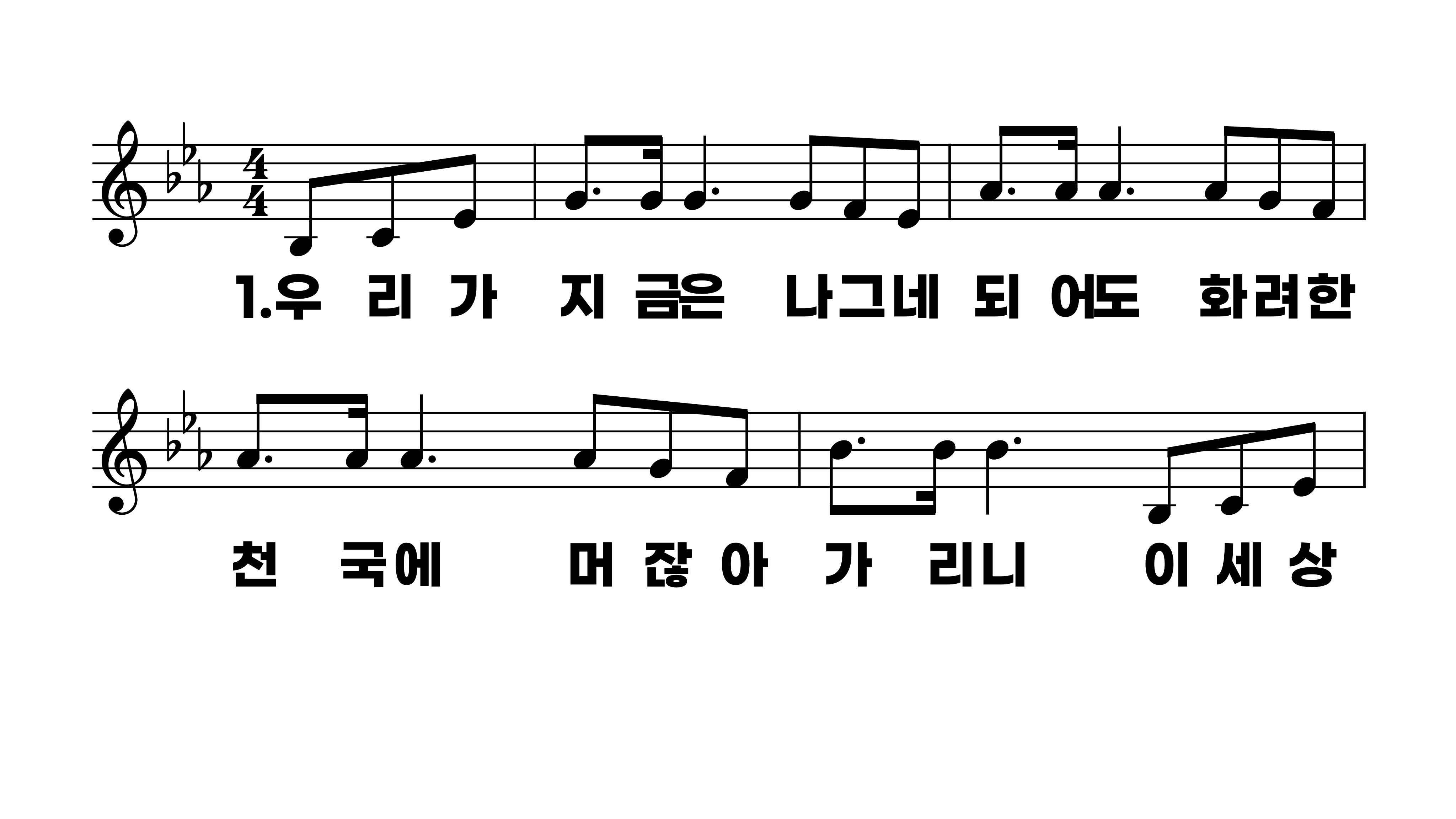 508장 우리가 지금은 나그네 되어도
1.우리가지금
2.주예수말씀
3.영생의복락
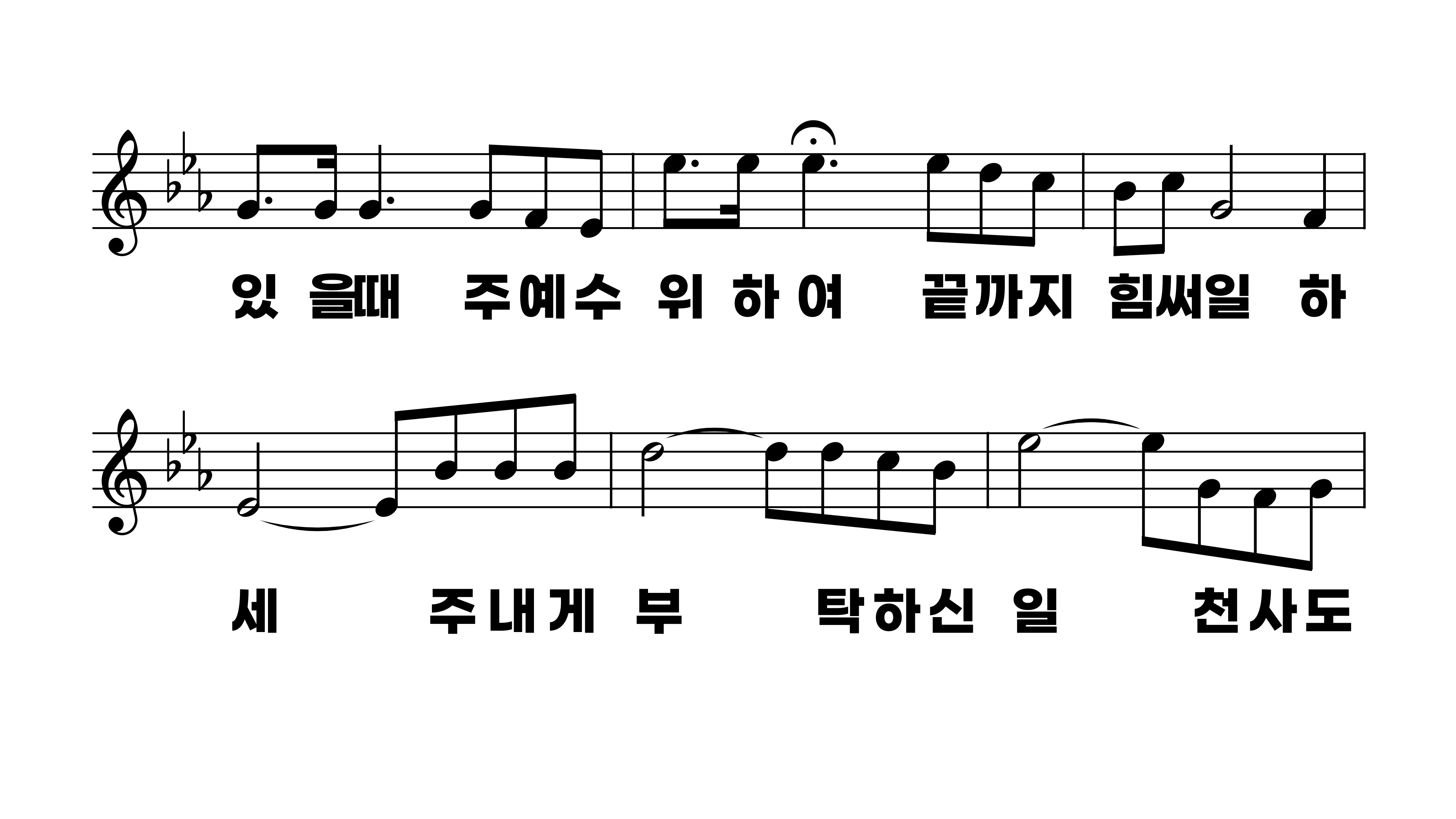 508장 우리가 지금은 나그네 되어도
1.우리가지금
2.주예수말씀
3.영생의복락
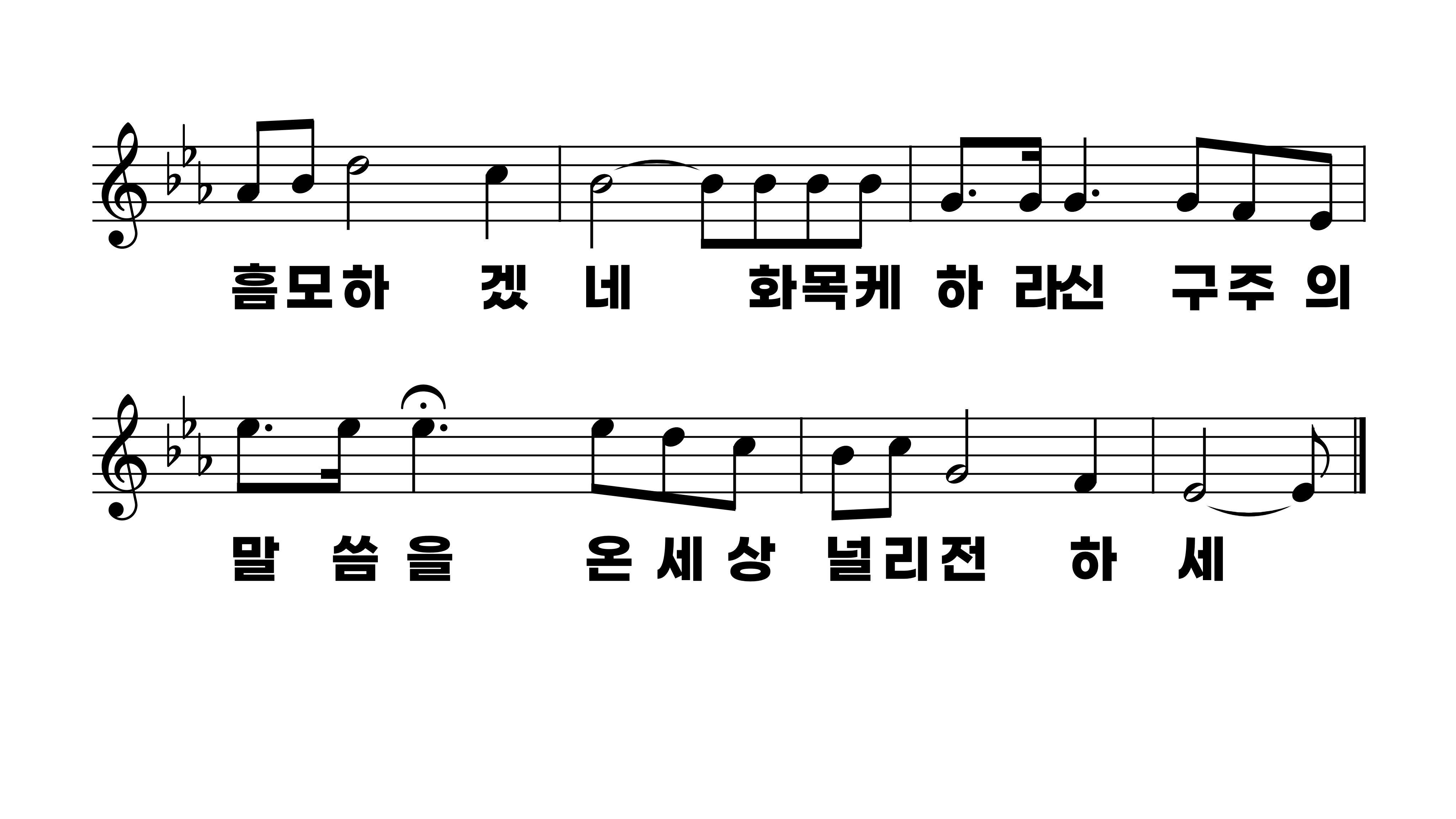 508장 우리가 지금은 나그네 되어도
1.우리가지금
2.주예수말씀
3.영생의복락
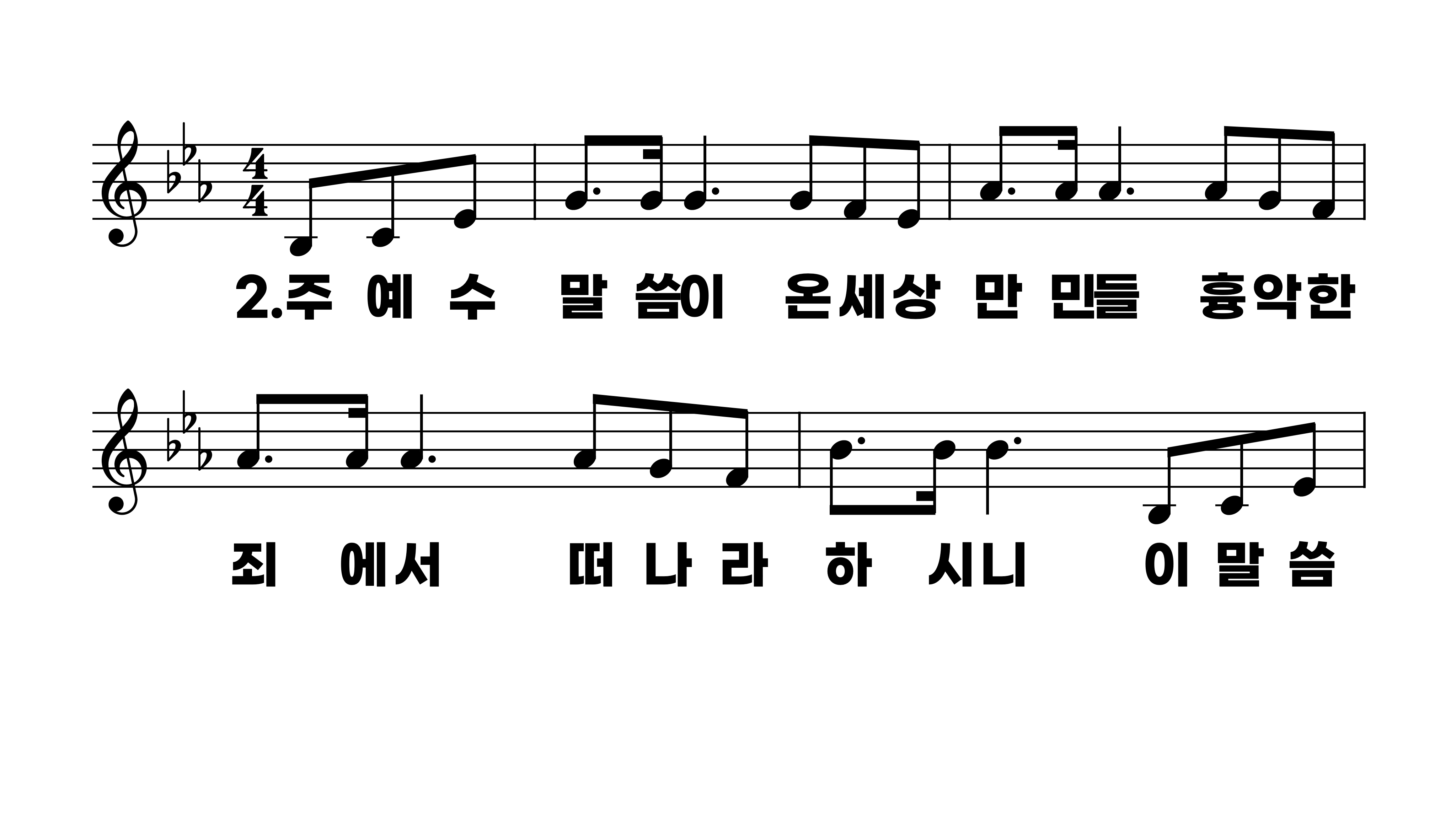 508장 우리가 지금은 나그네 되어도
1.우리가지금
2.주예수말씀
3.영생의복락
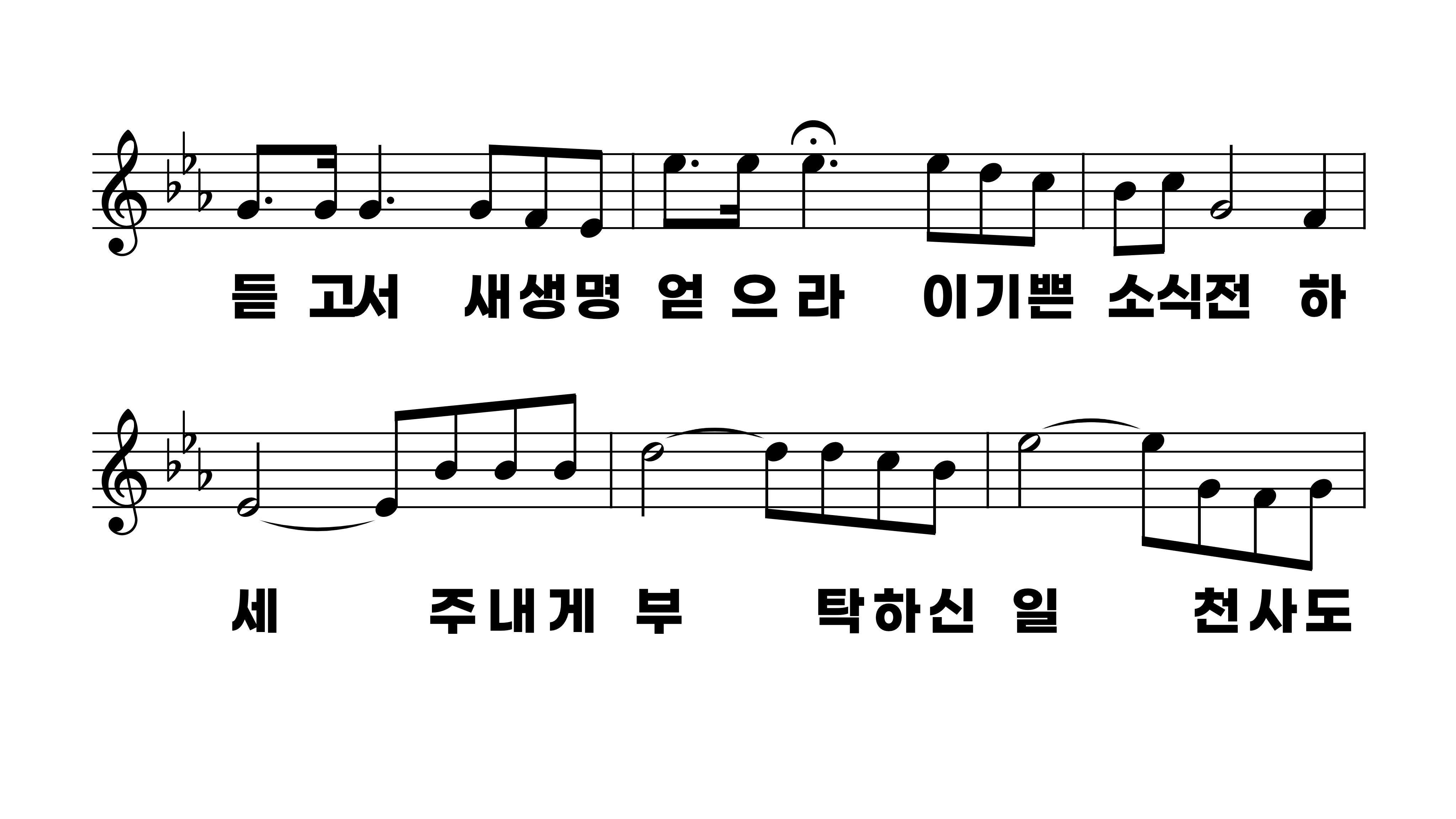 508장 우리가 지금은 나그네 되어도
1.우리가지금
2.주예수말씀
3.영생의복락
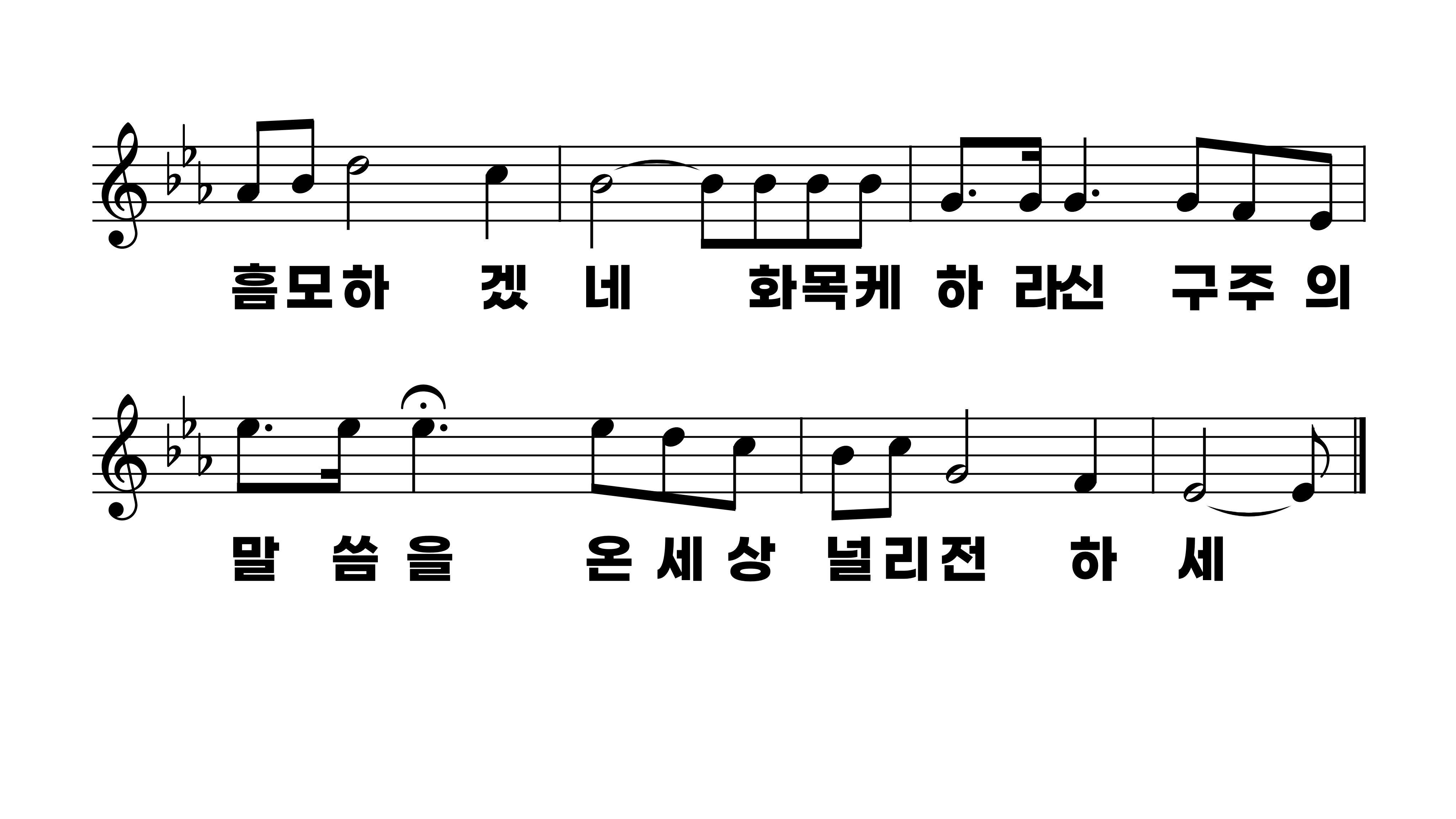 508장 우리가 지금은 나그네 되어도
1.우리가지금
2.주예수말씀
3.영생의복락
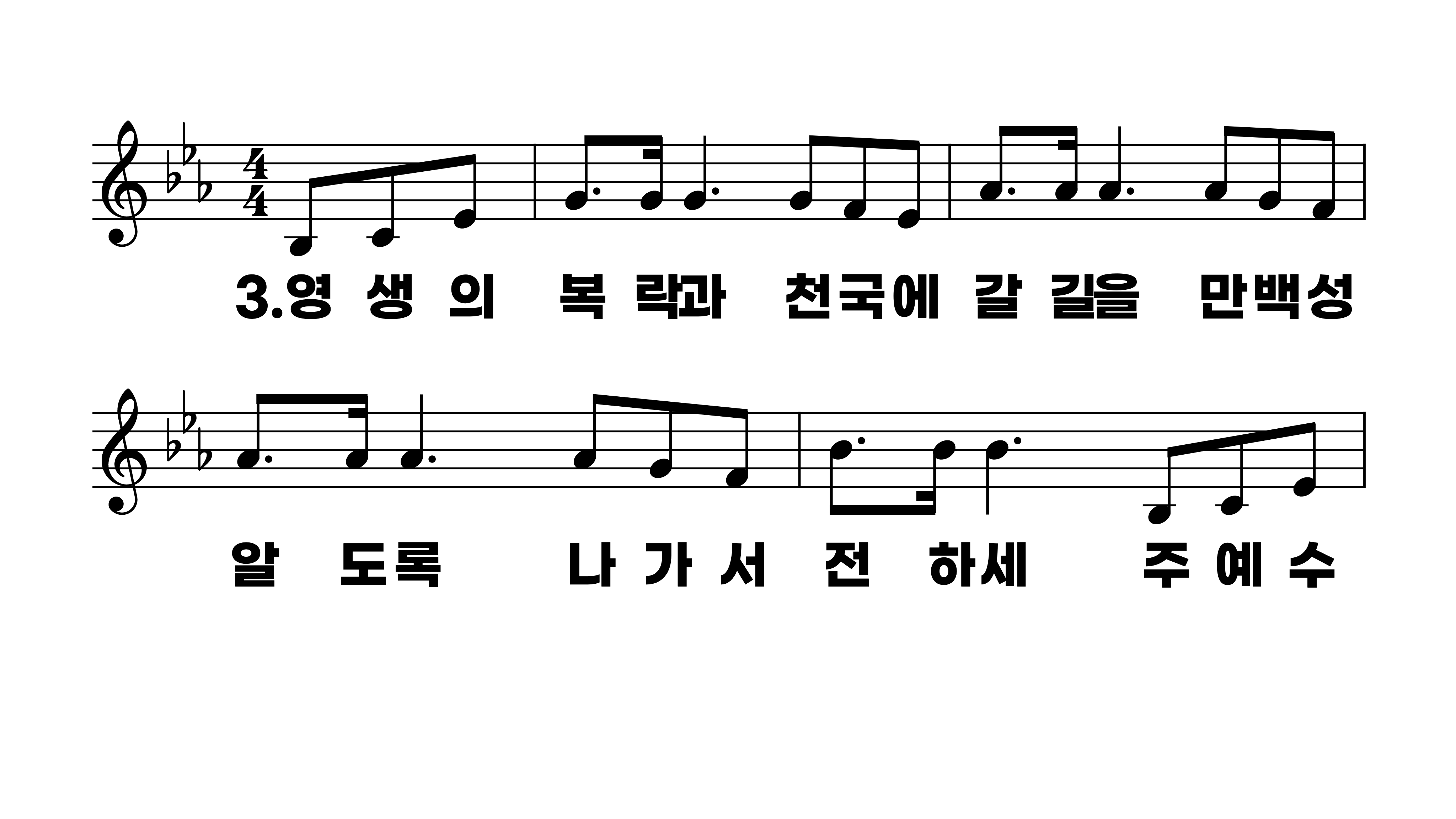 508장 우리가 지금은 나그네 되어도
1.우리가지금
2.주예수말씀
3.영생의복락
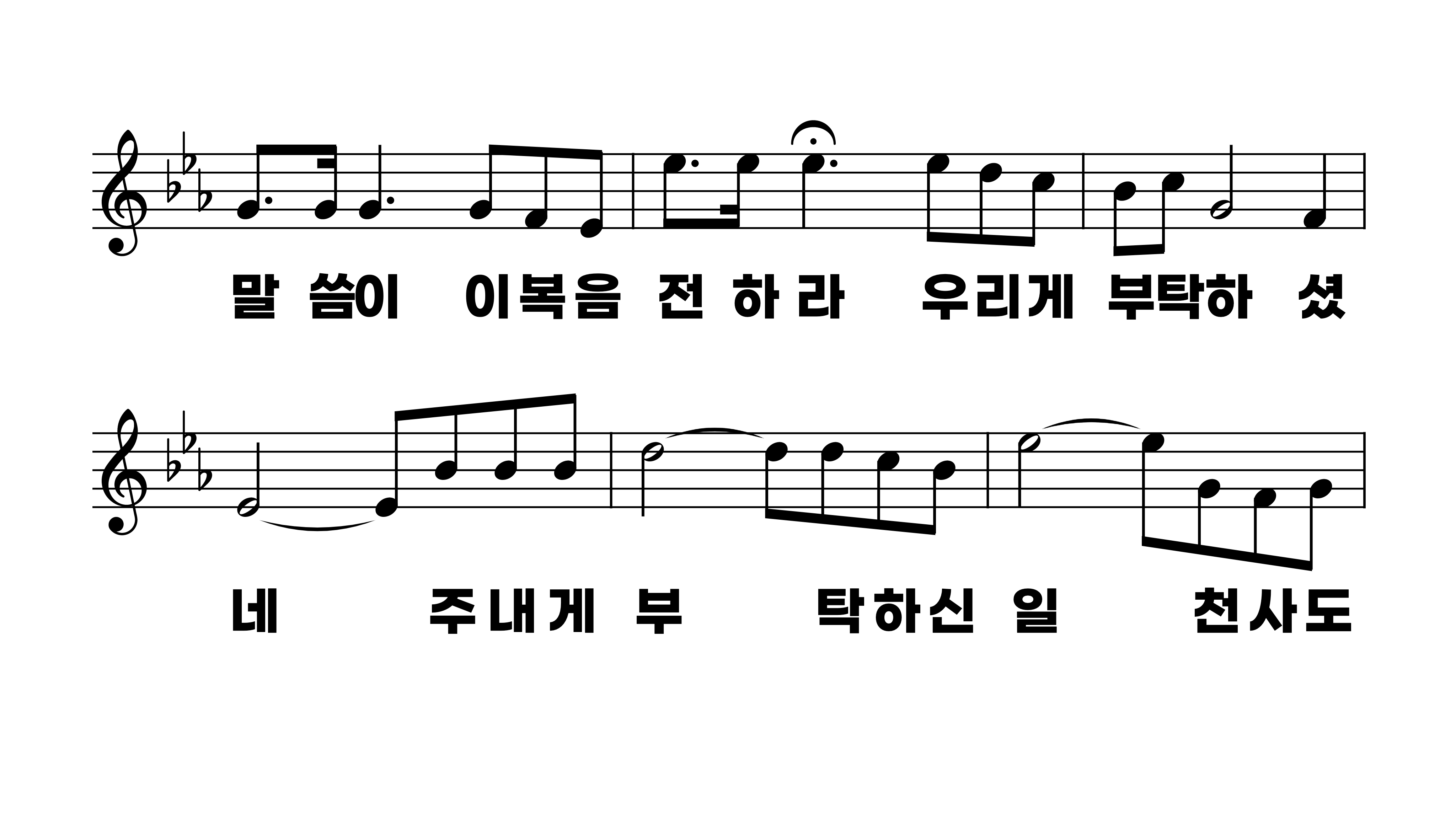 508장 우리가 지금은 나그네 되어도
1.우리가지금
2.주예수말씀
3.영생의복락
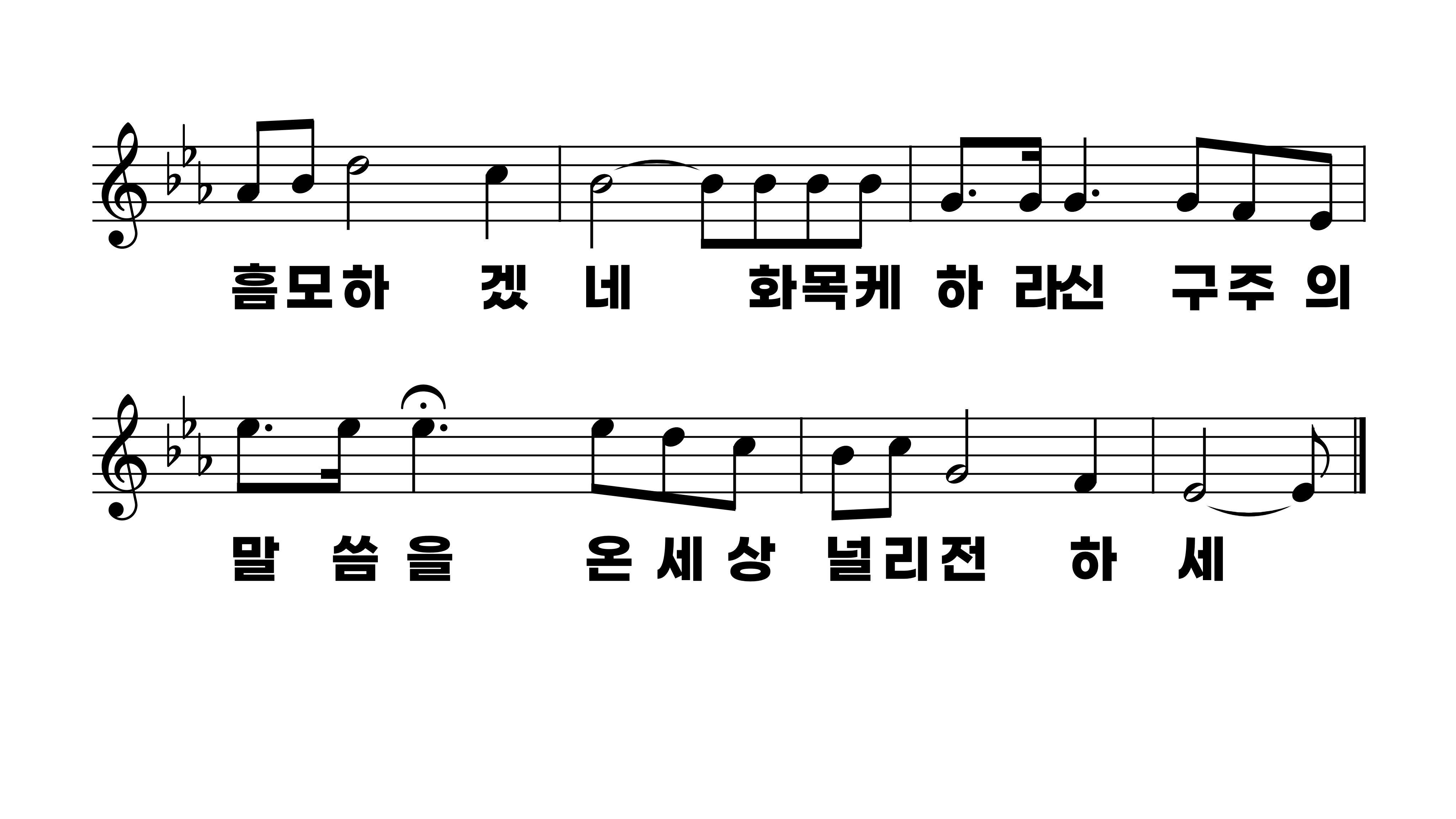 508장 우리가 지금은 나그네 되어도
1.우리가지금
2.주예수말씀
3.영생의복락